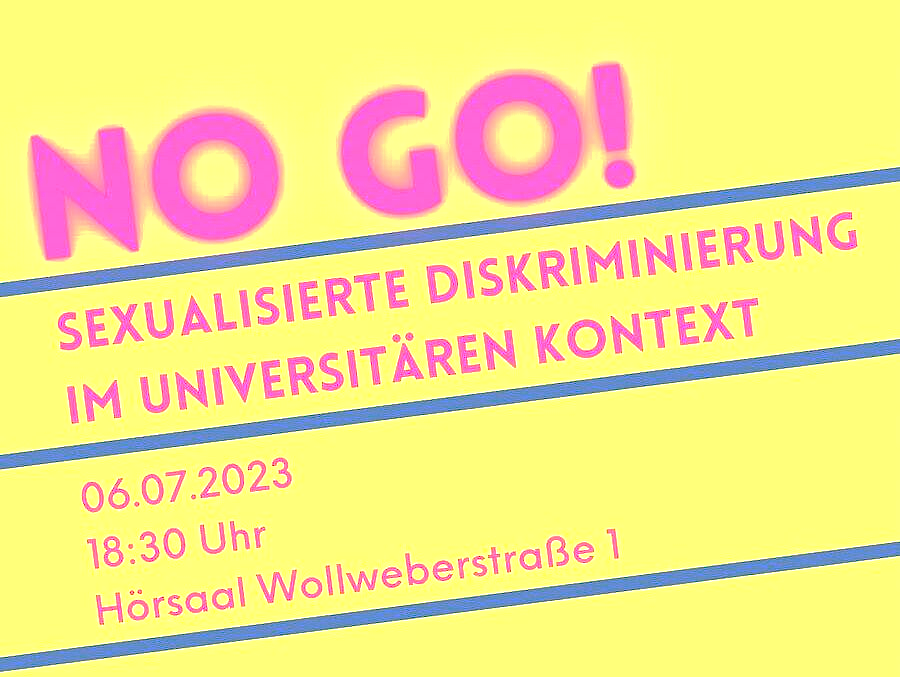 Sexualisierte Diskriminierung im universitären Kontext
Referentinnen: Silke Schabel & Friederike Wardenga
In Zusammenarbeit mit dem AStA und dem Gleichstellungsbüro der Universität Greifswald
Worüber reden wir eigentlich genau?
„Sexismus“
„Sexuelle Belästigung am Arbeitsplatz“
„Sexualisierte Gewalt“
„Sexueller Missbrauch“
„Sexueller Übergriff“
„Sexuelle Nötigung“
„Vergewaltigung“
„Sexuelle Grenzverletzungen“
„Sexualisierte Diskriminierung“
„Sexualisierte Diskriminierung und Gewalt (SDG)“
[Speaker Notes: Sexualisierte Gewalt:
Sexualisierte Gewalt bezeichnet Handlungen, die das sexuelle Selbstbestimmungsrecht des Menschen verletzen. Sie umfasst alle sexuellen Handlungen, die einem Kind oder einer*einem Erwachsenen aufgedrängt oder aufgezwungen werden. Der Begriff „sexualisiert“ bedeutet, dass sexuelle Handlungen dazu instrumentalisiert werden, Gewalt und Macht auszuüben. Der Begriff erlaubt eine große Spannweite: sowohl Handlungen mit Körperkontakt aber auch ohne, mit strafrechtlicher Relevanz aber auch ohne!

Sexueller Missbrauch:
Sexueller Missbrauch von Kindern ist jede sexuelle Handlung, die an oder vor Mädchen und Jungen gegen deren Willen vorgenommen wird oder der sie aufgrund körperlicher, seelischer, geistiger oder sprachlicher Unterlegenheit nicht wissentlich zustimmen können. Der Täter oder die Täterin nutzt dabei seine/ihre Macht- und Autoritätsposition aus, um eigene Bedürfnisse auf Kosten des Kindes zu befriedigen (Bange/Deegener 1996).

§ 177Sexueller Übergriff; sexuelle Nötigung; Vergewaltigung
(1) Wer gegen den erkennbaren Willen einer anderen Person sexuelle Handlungen an dieser Person vornimmt oder von ihr vornehmen lässt oder diese Person zur Vornahme oder Duldung sexueller Handlungen an oder von einem Dritten bestimmt, wird mit Freiheitsstrafe von sechs Monaten bis zu fünf Jahren bestraft…

Sexualisierte Diskriminierung und Gewalt (kurz: SDG) bezeichnet jedes psychische, physische oder verbale Verhalten mit sexuellem Bezug, das von der betroffenen Person als grenzüberschreitend, d.h. unerwünscht und entwürdigend / verletzend empfunden wird oder darauf gerichtet ist, diese Wirkung zu erzielen.
https://bukof.de/online-handreichung-sdg/#1492508190062-38ff2c70-ee02


Sexismus:
Jede Handlung, Geste, Abbildung, jedes gesprochen oder geschriebene Wort, jeder Brauch oder jedes Verhalten, daus auf der Vorstellung basiert, dass eine Person oder Personengruppe aufgrund ihres Geschlechts minderwertig ist und das im öffentlichen oder privaten Bereich, ob online oder offline, mit dem Zweck oder der Wirkung: Verletzung der Würde, Schaden zufügen, demütigen, beleidigen….]
Sexueller Missbrauch von Kindern ist jede sexuelle Handlung, die an oder vor Mädchen und Jungen gegen deren Willen vorgenommen wird oder der sie aufgrund körperlicher, seelischer, geistiger oder sprachlicher Unterlegenheit nicht wissentlich zustimmen können. Der Täter oder die Täterin nutzt dabei seine/ihre Macht- und Autoritätsposition aus, um eigene Bedürfnisse auf Kosten des Kindes zu befriedigen 
(Bange/Deegener 1996).
„Sexueller Missbrauch“
„Sexismus“
„Sexuelle Belästigung am Arbeitsplatz“
„Sexualisierte Gewalt“
„Sexueller Missbrauch“
„Sexueller Übergriff“
„Sexuelle Nötigung“
„Vergewaltigung“
„Sexuelle Grenzverletzungen“
„Sexualisierte Diskriminierung“
„Sexualisierte Diskriminierung und Gewalt (SDG)“
[Speaker Notes: Sexualisierte Gewalt:
Sexualisierte Gewalt bezeichnet Handlungen, die das sexuelle Selbstbestimmungsrecht des Menschen verletzen. Sie umfasst alle sexuellen Handlungen, die einem Kind oder einer*einem Erwachsenen aufgedrängt oder aufgezwungen werden. Der Begriff „sexualisiert“ bedeutet, dass sexuelle Handlungen dazu instrumentalisiert werden, Gewalt und Macht auszuüben. Der Begriff erlaubt eine große Spannweite: sowohl Handlungen mit Körperkontakt aber auch ohne, mit strafrechtlicher Relevanz aber auch ohne!

Sexueller Missbrauch:
Sexueller Missbrauch von Kindern ist jede sexuelle Handlung, die an oder vor Mädchen und Jungen gegen deren Willen vorgenommen wird oder der sie aufgrund körperlicher, seelischer, geistiger oder sprachlicher Unterlegenheit nicht wissentlich zustimmen können. Der Täter oder die Täterin nutzt dabei seine/ihre Macht- und Autoritätsposition aus, um eigene Bedürfnisse auf Kosten des Kindes zu befriedigen (Bange/Deegener 1996).

§ 177Sexueller Übergriff; sexuelle Nötigung; Vergewaltigung
(1) Wer gegen den erkennbaren Willen einer anderen Person sexuelle Handlungen an dieser Person vornimmt oder von ihr vornehmen lässt oder diese Person zur Vornahme oder Duldung sexueller Handlungen an oder von einem Dritten bestimmt, wird mit Freiheitsstrafe von sechs Monaten bis zu fünf Jahren bestraft…

Sexualisierte Diskriminierung und Gewalt (kurz: SDG) bezeichnet jedes psychische, physische oder verbale Verhalten mit sexuellem Bezug, das von der betroffenen Person als grenzüberschreitend, d.h. unerwünscht und entwürdigend / verletzend empfunden wird oder darauf gerichtet ist, diese Wirkung zu erzielen.
https://bukof.de/online-handreichung-sdg/#1492508190062-38ff2c70-ee02


Sexismus:
Jede Handlung, Geste, Abbildung, jedes gesprochen oder geschriebene Wort, jeder Brauch oder jedes Verhalten, daus auf der Vorstellung basiert, dass eine Person oder Personengruppe aufgrund ihres Geschlechts minderwertig ist und das im öffentlichen oder privaten Bereich, ob online oder offline, mit dem Zweck oder der Wirkung: Verletzung der Würde, Schaden zufügen, demütigen, beleidigen….]
Begriffe aus dem Strafgesetz!
Straftaten gegen die sexuelle Selbstbestimmung

§ 177 StGB Sexueller Übergriff; sexuelle Nötigung; Vergewaltigung
(1) Wer gegen den erkennbaren Willen einer anderen Person sexuelle Handlungen an dieser Person vornimmt oder von ihr vornehmen lässt oder diese Person zur Vornahme oder Duldung sexueller Handlungen an oder von einem Dritten bestimmt, wird mit Freiheitsstrafe von sechs Monaten bis zu fünf Jahren bestraft…
„Sexueller Übergriff“
„Sexuelle Nötigung“
„Vergewaltigung“
„Sexismus“
„Sexuelle Belästigung am Arbeitsplatz“
„Sexualisierte Gewalt“
„Sexueller Missbrauch“
„Sexueller Übergriff“
„Sexuelle Nötigung“
„Vergewaltigung“
„Sexuelle Grenzverletzungen“
„Sexualisierte Diskriminierung“
„Sexualisierte Diskriminierung und Gewalt (SDG)“
[Speaker Notes: Sexualisierte Gewalt:
Sexualisierte Gewalt bezeichnet Handlungen, die das sexuelle Selbstbestimmungsrecht des Menschen verletzen. Sie umfasst alle sexuellen Handlungen, die einem Kind oder einer*einem Erwachsenen aufgedrängt oder aufgezwungen werden. Der Begriff „sexualisiert“ bedeutet, dass sexuelle Handlungen dazu instrumentalisiert werden, Gewalt und Macht auszuüben. Der Begriff erlaubt eine große Spannweite: sowohl Handlungen mit Körperkontakt aber auch ohne, mit strafrechtlicher Relevanz aber auch ohne!

Sexueller Missbrauch:
Sexueller Missbrauch von Kindern ist jede sexuelle Handlung, die an oder vor Mädchen und Jungen gegen deren Willen vorgenommen wird oder der sie aufgrund körperlicher, seelischer, geistiger oder sprachlicher Unterlegenheit nicht wissentlich zustimmen können. Der Täter oder die Täterin nutzt dabei seine/ihre Macht- und Autoritätsposition aus, um eigene Bedürfnisse auf Kosten des Kindes zu befriedigen (Bange/Deegener 1996).

§ 177Sexueller Übergriff; sexuelle Nötigung; Vergewaltigung
(1) Wer gegen den erkennbaren Willen einer anderen Person sexuelle Handlungen an dieser Person vornimmt oder von ihr vornehmen lässt oder diese Person zur Vornahme oder Duldung sexueller Handlungen an oder von einem Dritten bestimmt, wird mit Freiheitsstrafe von sechs Monaten bis zu fünf Jahren bestraft…

Sexualisierte Diskriminierung und Gewalt (kurz: SDG) bezeichnet jedes psychische, physische oder verbale Verhalten mit sexuellem Bezug, das von der betroffenen Person als grenzüberschreitend, d.h. unerwünscht und entwürdigend / verletzend empfunden wird oder darauf gerichtet ist, diese Wirkung zu erzielen.
https://bukof.de/online-handreichung-sdg/#1492508190062-38ff2c70-ee02


Sexismus:
Jede Handlung, Geste, Abbildung, jedes gesprochen oder geschriebene Wort, jeder Brauch oder jedes Verhalten, daus auf der Vorstellung basiert, dass eine Person oder Personengruppe aufgrund ihres Geschlechts minderwertig ist und das im öffentlichen oder privaten Bereich, ob online oder offline, mit dem Zweck oder der Wirkung: Verletzung der Würde, Schaden zufügen, demütigen, beleidigen….]
„Sexuelle Belästigung am Arbeitsplatz“
AGG § 3
(…) (4) Eine sexuelle Belästigung ist eine Benachteiligung in Bezug auf § 2 Abs. 1 Nr. 1 bis 4, wenn ein unerwünschtes, sexuell bestimmtes Verhalten, wozu auch unerwünschte sexuelle Handlungen und Aufforderungen zu diesen, sexuell bestimmte körperliche Berührungen, Bemerkungen sexuellen Inhalts sowie unerwünschtes Zeigen und sichtbares Anbringen von pornographischen Darstellungen gehören, bezweckt oder bewirkt, dass die Würde der betreffenden Person verletzt wird, insbesondere wenn ein von Einschüchterungen, Anfeindungen, Erniedrigungen, Entwürdigungen oder Beleidigungen gekennzeichnetes Umfeld geschaffen wird. …
§ 184i StGBSexuelle Belästigung
(1) Wer eine andere Person in sexuell bestimmter Weise körperlich berührt und dadurch belästigt, wird mit Freiheitsstrafe bis zu zwei Jahren oder mit Geldstrafe bestraft, wenn nicht die Tat in anderen Vorschriften dieses Abschnitts mit schwererer Strafe bedroht ist….
„Sexismus“
„Sexuelle Belästigung am Arbeitsplatz“
„Sexualisierte Gewalt“
„Sexueller Missbrauch“
„Sexueller Übergriff“
„Sexuelle Nötigung“
„Vergewaltigung“
„Sexuelle Grenzverletzungen“
„Sexualisierte Diskriminierung“
„Sexualisierte Diskriminierung und Gewalt (SDG)“
[Speaker Notes: Sexualisierte Gewalt:
Sexualisierte Gewalt bezeichnet Handlungen, die das sexuelle Selbstbestimmungsrecht des Menschen verletzen. Sie umfasst alle sexuellen Handlungen, die einem Kind oder einer*einem Erwachsenen aufgedrängt oder aufgezwungen werden. Der Begriff „sexualisiert“ bedeutet, dass sexuelle Handlungen dazu instrumentalisiert werden, Gewalt und Macht auszuüben. Der Begriff erlaubt eine große Spannweite: sowohl Handlungen mit Körperkontakt aber auch ohne, mit strafrechtlicher Relevanz aber auch ohne!

Sexueller Missbrauch:
Sexueller Missbrauch von Kindern ist jede sexuelle Handlung, die an oder vor Mädchen und Jungen gegen deren Willen vorgenommen wird oder der sie aufgrund körperlicher, seelischer, geistiger oder sprachlicher Unterlegenheit nicht wissentlich zustimmen können. Der Täter oder die Täterin nutzt dabei seine/ihre Macht- und Autoritätsposition aus, um eigene Bedürfnisse auf Kosten des Kindes zu befriedigen (Bange/Deegener 1996).

§ 177Sexueller Übergriff; sexuelle Nötigung; Vergewaltigung
(1) Wer gegen den erkennbaren Willen einer anderen Person sexuelle Handlungen an dieser Person vornimmt oder von ihr vornehmen lässt oder diese Person zur Vornahme oder Duldung sexueller Handlungen an oder von einem Dritten bestimmt, wird mit Freiheitsstrafe von sechs Monaten bis zu fünf Jahren bestraft…

Sexualisierte Diskriminierung und Gewalt (kurz: SDG) bezeichnet jedes psychische, physische oder verbale Verhalten mit sexuellem Bezug, das von der betroffenen Person als grenzüberschreitend, d.h. unerwünscht und entwürdigend / verletzend empfunden wird oder darauf gerichtet ist, diese Wirkung zu erzielen.
https://bukof.de/online-handreichung-sdg/#1492508190062-38ff2c70-ee02


Sexismus:
Jede Handlung, Geste, Abbildung, jedes gesprochen oder geschriebene Wort, jeder Brauch oder jedes Verhalten, daus auf der Vorstellung basiert, dass eine Person oder Personengruppe aufgrund ihres Geschlechts minderwertig ist und das im öffentlichen oder privaten Bereich, ob online oder offline, mit dem Zweck oder der Wirkung: Verletzung der Würde, Schaden zufügen, demütigen, beleidigen….]
„Sexualisierte Gewalt“
Sexualisierte Gewalt bezeichnet Handlungen, die das sexuelle Selbstbestimmungsrecht des Menschen verletzen. Sie umfasst alle sexuellen Handlungen, die einem Kind oder einer*einem Erwachsenen aufgedrängt oder aufgezwungen werden. Der Begriff „sexualisiert“ bedeutet, dass sexuelle Handlungen dazu instrumentalisiert werden, Gewalt und Macht auszuüben. Der Begriff erlaubt eine große Spannweite: sowohl Handlungen mit Körperkontakt aber auch ohne, mit strafrechtlicher Relevanz aber auch ohne!
„Sexismus“
„Sexuelle Belästigung am Arbeitsplatz“
„Sexualisierte Gewalt“
„Sexueller Missbrauch“
„Sexueller Übergriff“
„Sexuelle Nötigung“
„Vergewaltigung“
„Sexuelle Grenzverletzungen“
„Sexualisierte Diskriminierung“
„Sexualisierte Diskriminierung und Gewalt (SDG)“
[Speaker Notes: Sexualisierte Gewalt:
Sexualisierte Gewalt bezeichnet Handlungen, die das sexuelle Selbstbestimmungsrecht des Menschen verletzen. Sie umfasst alle sexuellen Handlungen, die einem Kind oder einer*einem Erwachsenen aufgedrängt oder aufgezwungen werden. Der Begriff „sexualisiert“ bedeutet, dass sexuelle Handlungen dazu instrumentalisiert werden, Gewalt und Macht auszuüben. Der Begriff erlaubt eine große Spannweite: sowohl Handlungen mit Körperkontakt aber auch ohne, mit strafrechtlicher Relevanz aber auch ohne!

Sexueller Missbrauch:
Sexueller Missbrauch von Kindern ist jede sexuelle Handlung, die an oder vor Mädchen und Jungen gegen deren Willen vorgenommen wird oder der sie aufgrund körperlicher, seelischer, geistiger oder sprachlicher Unterlegenheit nicht wissentlich zustimmen können. Der Täter oder die Täterin nutzt dabei seine/ihre Macht- und Autoritätsposition aus, um eigene Bedürfnisse auf Kosten des Kindes zu befriedigen (Bange/Deegener 1996).

§ 177Sexueller Übergriff; sexuelle Nötigung; Vergewaltigung
(1) Wer gegen den erkennbaren Willen einer anderen Person sexuelle Handlungen an dieser Person vornimmt oder von ihr vornehmen lässt oder diese Person zur Vornahme oder Duldung sexueller Handlungen an oder von einem Dritten bestimmt, wird mit Freiheitsstrafe von sechs Monaten bis zu fünf Jahren bestraft…

Sexualisierte Diskriminierung und Gewalt (kurz: SDG) bezeichnet jedes psychische, physische oder verbale Verhalten mit sexuellem Bezug, das von der betroffenen Person als grenzüberschreitend, d.h. unerwünscht und entwürdigend / verletzend empfunden wird oder darauf gerichtet ist, diese Wirkung zu erzielen.
https://bukof.de/online-handreichung-sdg/#1492508190062-38ff2c70-ee02


Sexismus:
Jede Handlung, Geste, Abbildung, jedes gesprochen oder geschriebene Wort, jeder Brauch oder jedes Verhalten, daus auf der Vorstellung basiert, dass eine Person oder Personengruppe aufgrund ihres Geschlechts minderwertig ist und das im öffentlichen oder privaten Bereich, ob online oder offline, mit dem Zweck oder der Wirkung: Verletzung der Würde, Schaden zufügen, demütigen, beleidigen….]
„Sexuelle Grenzverletzungen“
„Sexualisierte Diskriminierung“
„Sexualisierte Diskriminierung und Gewalt (SDG)“
…bezeichnet jedes psychische, physische oder verbale Verhalten mit sexuellem Bezug, das von der betroffenen Person als grenzüberschreitend, d.h. unerwünscht und entwürdigend / verletzend empfunden wird oder darauf gerichtet ist, diese Wirkung zu erzielen.
Wann etwas als unerwünscht bzw. grenzüberschreitend empfunden wird, ist individuell. Zu einem respektvollen Umgang zählt, die persönlichen Grenzen der Mitmenschen zu wahren. Es gilt der Grundsatz: Flirten geschieht in beiderseitigem Einvernehmen, diskriminierendes Verhalten nicht!
https://bukof.de/online-handreichung-sdg/#1492508190062-38ff2c70-ee02
„Sexismus“
Bei Sexismus geht es um Machtmissbrauch, Grenzverletzungen und Herabwürdigungen aufgrund des Geschlechts.
Jede Handlung, Geste, Abbildung, jedes gesprochene oder geschriebene Wort, jeder Brauch oder jedes Verhalten, das auf der Vorstellung basiert, dass eine Person oder Personengruppe aufgrund ihres Geschlechts minderwertig ist und das im öffentlichen oder privaten Bereich, ob online oder offline, mit dem Zweck oder der Wirkung: 
die einer Person oder Personengruppe innewohnende Würde oder die ihr zustehenden Rechte zu verletzen, oder
Einer Person oder Personengruppe körperlichen, sexuellen, psychischen oder sozioökonmischen Schaden oder Leid zufügen, oder
Eine einschüchternde, feindliche, erniedrigende, demütigende oder beleidigende Umgebung oder Atmosphäre zu schaffen, oder
Die Autonomie und die vollen Verwirklichung der Menschenrechte einer Person oder Personengruppe zu beschränken, oder
Geschlechterstereotype zu verfestigen und zu verstärken.
(Council of Europ 2019: 8)
„Sexismus“
„Sexuelle Belästigung am Arbeitsplatz“
„Sexualisierte Gewalt“
„Sexueller Missbrauch“
„Sexueller Übergriff“
„Sexuelle Nötigung“
„Vergewaltigung“
„Sexuelle Grenzverletzungen“
„Sexualisierte Diskriminierung“
„Sexualisierte Diskriminierung und Gewalt (SDG)“
[Speaker Notes: Sexualisierte Gewalt:
Sexualisierte Gewalt bezeichnet Handlungen, die das sexuelle Selbstbestimmungsrecht des Menschen verletzen. Sie umfasst alle sexuellen Handlungen, die einem Kind oder einer*einem Erwachsenen aufgedrängt oder aufgezwungen werden. Der Begriff „sexualisiert“ bedeutet, dass sexuelle Handlungen dazu instrumentalisiert werden, Gewalt und Macht auszuüben. Der Begriff erlaubt eine große Spannweite: sowohl Handlungen mit Körperkontakt aber auch ohne, mit strafrechtlicher Relevanz aber auch ohne!

Sexueller Missbrauch:
Sexueller Missbrauch von Kindern ist jede sexuelle Handlung, die an oder vor Mädchen und Jungen gegen deren Willen vorgenommen wird oder der sie aufgrund körperlicher, seelischer, geistiger oder sprachlicher Unterlegenheit nicht wissentlich zustimmen können. Der Täter oder die Täterin nutzt dabei seine/ihre Macht- und Autoritätsposition aus, um eigene Bedürfnisse auf Kosten des Kindes zu befriedigen (Bange/Deegener 1996).

§ 177Sexueller Übergriff; sexuelle Nötigung; Vergewaltigung
(1) Wer gegen den erkennbaren Willen einer anderen Person sexuelle Handlungen an dieser Person vornimmt oder von ihr vornehmen lässt oder diese Person zur Vornahme oder Duldung sexueller Handlungen an oder von einem Dritten bestimmt, wird mit Freiheitsstrafe von sechs Monaten bis zu fünf Jahren bestraft…

Sexualisierte Diskriminierung und Gewalt (kurz: SDG) bezeichnet jedes psychische, physische oder verbale Verhalten mit sexuellem Bezug, das von der betroffenen Person als grenzüberschreitend, d.h. unerwünscht und entwürdigend / verletzend empfunden wird oder darauf gerichtet ist, diese Wirkung zu erzielen.
https://bukof.de/online-handreichung-sdg/#1492508190062-38ff2c70-ee02


Sexismus:
Jede Handlung, Geste, Abbildung, jedes gesprochen oder geschriebene Wort, jeder Brauch oder jedes Verhalten, daus auf der Vorstellung basiert, dass eine Person oder Personengruppe aufgrund ihres Geschlechts minderwertig ist und das im öffentlichen oder privaten Bereich, ob online oder offline, mit dem Zweck oder der Wirkung: Verletzung der Würde, Schaden zufügen, demütigen, beleidigen….]
SPRACHE HAT BEDEUTUNG!ES IST WICHTIG, DASS, WAS PASSIERT IST, ZU BENENNEN.
Sexuell anzügliche Bemerkungen und Witze
Aufdringliche und beleidigende Kommentare über die Kleidung, das Aussehen oder das Privatleben
Sexuell zweideutige Kommentare
Fragen mit sexuellem Inhalt
Aufforderungen zu intimen oder sexuellen Handlungen (z.B. Setz dich auf meinen Schoß)
Sexualisierte oder unangemessene Einladungen zu einer Verabredung
Formen von Sexualisierter Diskriminierung im universitären Kontext:Fokus Studierende
verbal
Beispiele für verbale Formen
„Sag mal, schläfst du eigentlich mit jedem aus dem Semester?“
„Bist du etwa auch so eine #metoo-Tante?“
„Wenn ich gewusst hätte, dass Sie sich den Pullover ausziehen, hätte ich das Fenster schon früher geschlossen.“
„Wir können ihre Gliederung vielleicht bei einem Glas Wein am Markt besprechen?“
Aufdringliches oder einschüchterndes Starren oder anzügliche Blicke
Hinterherpfeifen
Unerwünschte E-Mails, SMS, Messenger-Nachrichten, Fotos oder Videos mit sexuellem Bezug
Aufhängen oder Verbreiten pornografischen Materials
Unsittliches Entblößen
Formen von Sexualisierter Diskriminierung im universitären Kontext:Fokus Studierende
Non-Verbal
Jede unerwünschte Berührung (Tätscheln, Streicheln, Kneifen, Umarmen, Küssen), auch wenn die Berührung scheinbar zufällig passiert
Wiederholte körperliche Annäherung, wiederholtes Herandrängeln, wiederholt die übliche körperliche Distanz (ca. eine Armlänge) nicht wahren
Körperliche Gewalt sowie jede Form sexualisierter Übergriffe bis hin zu Vergewaltigung
Formen von Sexualisierter Diskriminierung im universitären Kontext:Fokus Studierende
Physisch
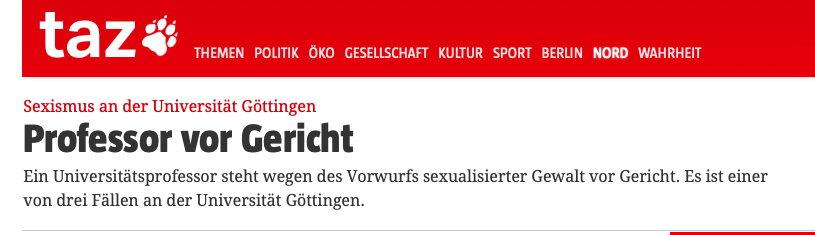 Die Tatvorwürfe gegen den 57-Jährigen wiegen schwer: Nötigung, gefährliche Körperverletzung, Freiheitsberaubung, sexueller Übergriff und sexuelle Belästigung zulasten von Studentinnen und einer Institutsmitarbeiterin….
Der Wissenschaftler soll unter Bezugnahme auf angebliche Arbeitsfehler die Betroffenen zur Duldung von sexualisierter Gewalt genötigt haben. Nachdem andere Beschäftigte bereits im Feierabend waren, habe er etwa mehrfach eine der Betroffenen in sein Büro bestellt, die Tür hinter ihr abgeschlossen und sich den Schlüssel in die Hosentasche gesteckt….
Er soll sie geschlagen, gegen ihren Willen berührt und gezwungen haben, Körperteile zu entblößen, so die Staatsanwaltschaft. Dabei habe er explizit damit gedroht, das Promotionsverhältnis zu beenden. Vor allem ihre finanzielle und berufliche Abhängigkeit von dem Angeklagten hätten sie nach eigener Angabe dazu gebracht, die Gewalt zu dulden, heißt es in der Anklageschrift.
https://taz.de/Sexismus-an-der-Universitaet-Goettingen/!5826013/
Die Grenzen können anhand folgender Punkte markiert werden:
Unerwünschtheit
Erniedrigung und Abwertung
Einseitigkeit
Grenzüberschreitung
Versprechen beruflicher Vorteile bei sexuellem Entgegenkommen
Androhen beruflicher Nachteile bei Verweigerung
Flirt oder Sexuelle Belästigung?Wie gelingt eine Abgrenzung?
Wer ist Betroffen? Wer ist besonders gefährdet?
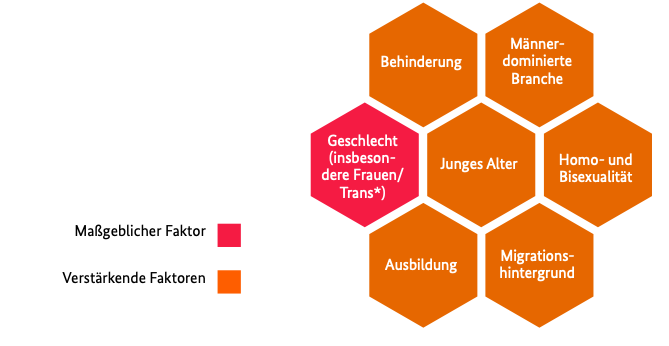 Rechtliche Rahmenbedingungen
Studierende, Beschäftigte und Auszubildende haben unterschiedliche Rechte bei sexualisierter Diskriminierung, die im Hochschulkontext stattfindet.

Verschiedene Rechtsbereiche und auch verschiedene Landes- und Bundesgesetze und Richtlinien sind relevant!
Hier gibt es (k)ein Problem
Universitäten als Orte des aufgeklärten und emanzipierten Miteinanders
Image: „tolerant und weltoffen“
„Enlightened Organisations“ – Orte der Aufklärung und Vernunft (Pantelman/Wälty 2022) 

Gefahr: Unterschätzung und Tabuisierung von benachteiligendem Verhalten
06.07.2023 SDG an der Uni
Silke Schnabel & Friederike Wardenga
28
06.07.2023 SDG an der Uni
Silke Schnabel & Friederike Wardenga
29
Hier gibt es (k)ein Problem
Ca. ¼ aller Studierenden hat Diskriminierung erfahren, 46% haben sie bei anderen beobachtet (DZHW Brief, 2022)
Diskriminierung am häufigsten aufgrund des Geschlechts (bzw. Geschlechtsidentität), des Migrationshintergrunds und der sexuellen Orientierung
Befragung UniSAFE 2022 - 15 EU Länder, 42000 Teilnehmende: 62% haben gender-based Violence erfahren – noch mehr unter Zugehörigen zu versch. Gruppen (LGBTQ 68%; chronische Erkrankungen 72%; ethnische Minderheiten 69%) nur 13% wurden gemeldet
FAZIT: Hochschulen sind kein diskriminierungsfreier Raum – solche Räume gibt es nicht, da überall gesellschaftlich gewachsene und verankerte Machtstrukturen greifen
06.07.2023 SDG an der Uni
Silke Schnabel & Friederike Wardenga
30
Machtstrukturen an Universitäten
Hierarchischer Aufbau
Abhängigkeitsverhältnisse
Unterschiedlicher Schutz durch rechtliche Rahmenbedingungen
„Leaky Pipeline“ (Frauen*-Anteil wir mit zunehmender Qualifizierungsstufe immer geringer)
Befristete Arbeitsverträge vs. Berufungen auf Lebenszeit mit Beamt*innenstatus
06.07.2023 SDG an der Uni
Silke Schnabel & Friederike Wardenga
31
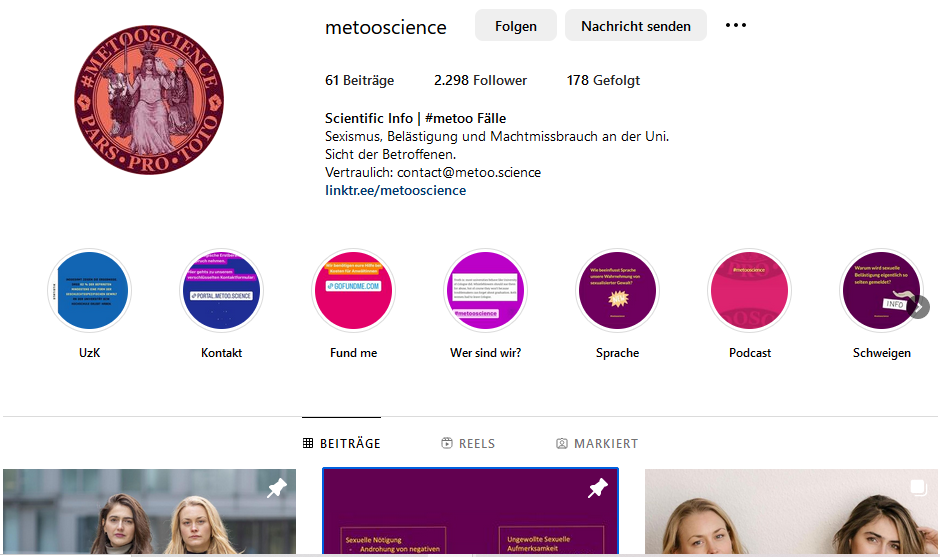 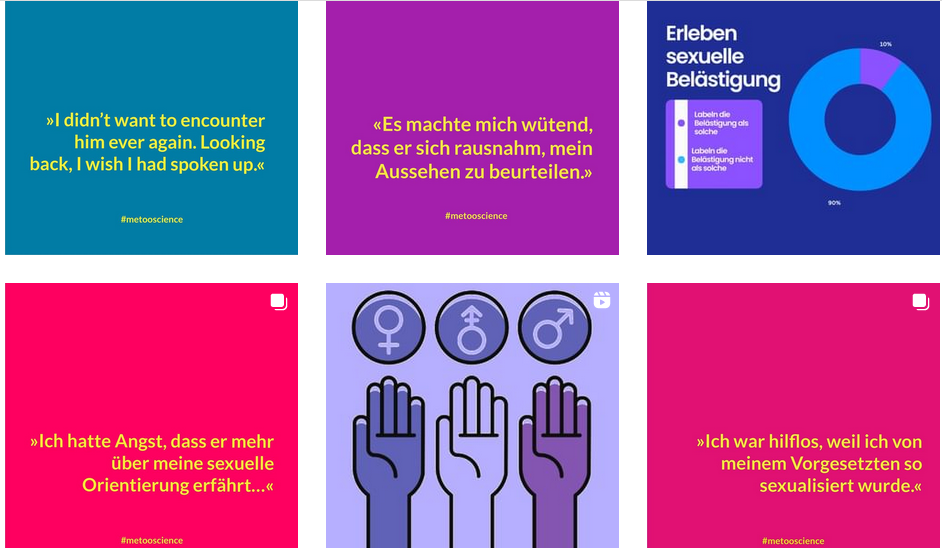 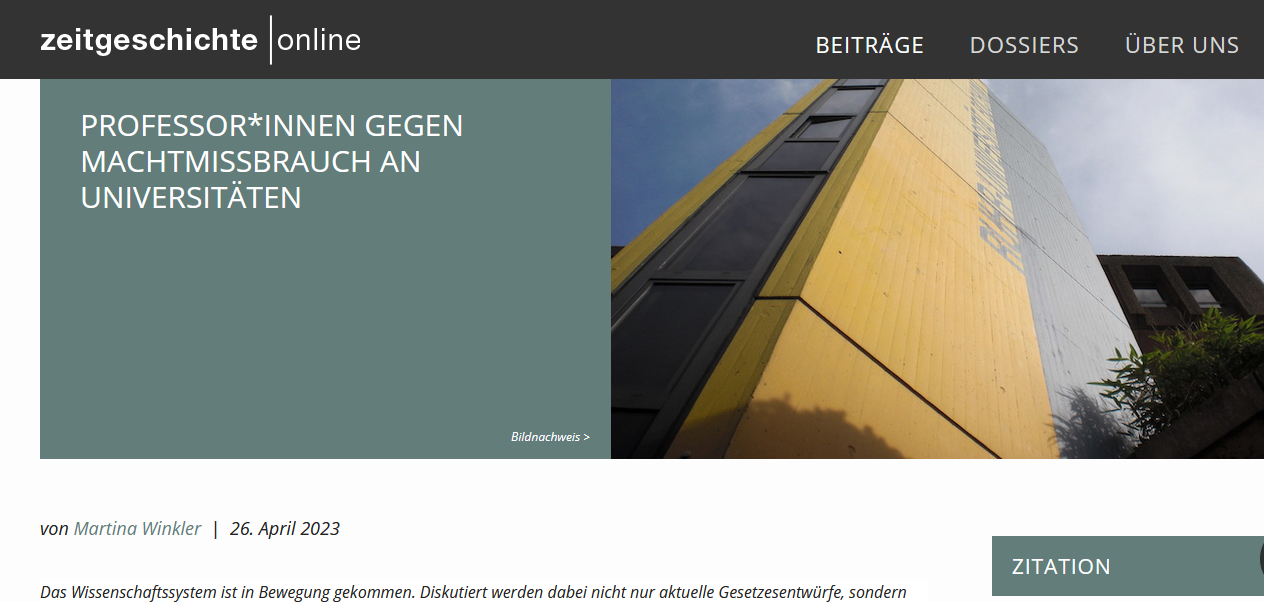 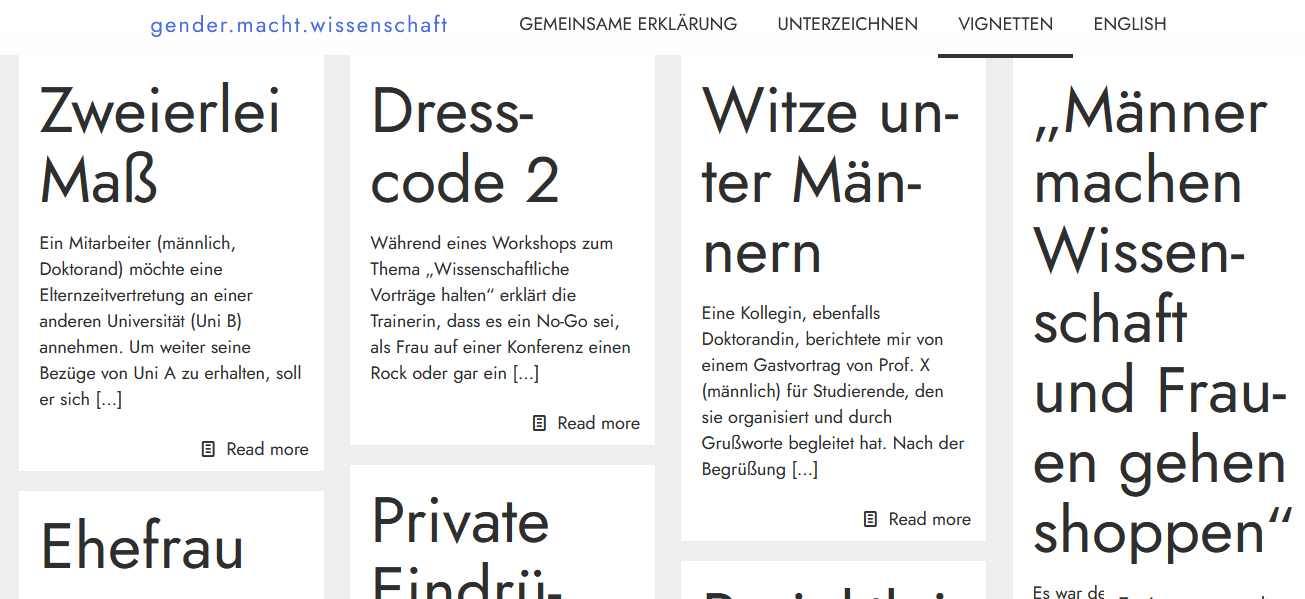 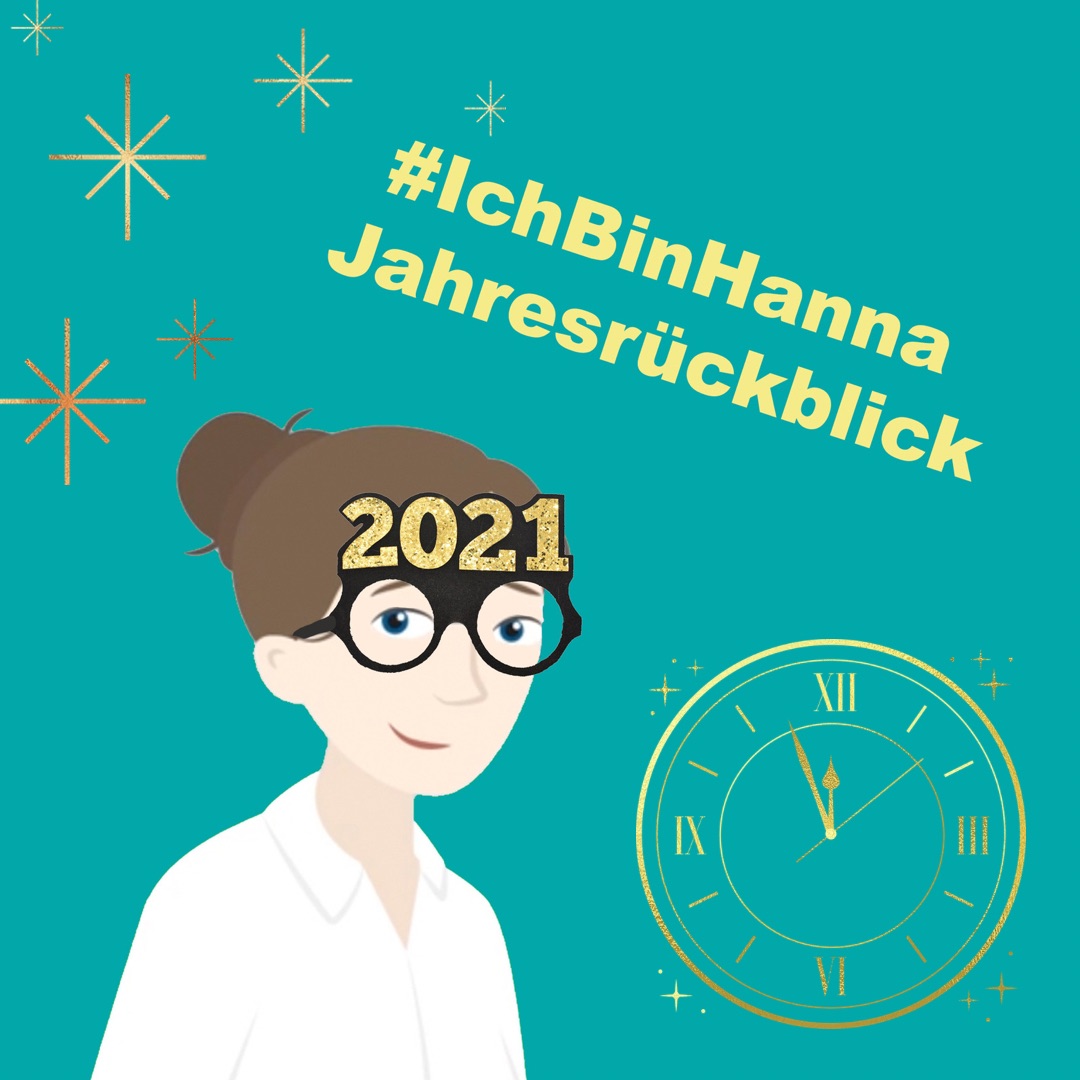 06.07.2023 SDG an der Uni
Silke Schnabel & Friederike Wardenga
32
Machtmissbrauch an der Uni
Uni Köln – 12/22 Spiegel Bericht über Psychologie-Professor der Doktorandinnen sexuell belästigt haben soll – Proteste der Studierenden
Ende April: Prof. Martina Winkler offener Brief der Machtmissbrauch an dt. Hochschulen anprangert und von 150 Profs unterschrieben wurde
#ichbinhanna als Reaktion auf Video vom Bundesbildungsministerium zum Wissenschaftsarbeitszeitgesetz (Prekäre Beschäftigungsverhältnisse an Unis für max. 12 Jahre – 6 Jahre vor uns nach Promotion)
#metooscience Instagram
Meldefunktion Gender.Macht.Wissenschaft
06.07.2023 SDG an der Uni
Silke Schnabel & Friederike Wardenga
33
Auswirkungen von SDG/ Diskriminierung
Scham/ Schuld/ Selbstzweifel
Verunsicherung/ Wut/ Ekel
Angst vor negativen Konsequenzen/ Personen/ Orten
→ Vorfälle werden nicht gemeldet
→ Vermeidungsverhalten
→ Brüche im Ausbildungs- und Lebensweg – Beeinträchtigungen beim erreichen persönlicher Ziele – Leistungsabfall, Verzögerung des Studiums
06.07.2023 SDG an der Uni
Silke Schnabel & Friederike Wardenga
34
Auswirkungen von SDG/ Diskriminierung
Gewöhnung/ Bagatellisierung/ Täterschutz (selbst und andere) – internalisierter Sexismus
Hinterfragen der Absicht/ Interpretation & Auslegung zugunsten des Täters
Diskriminierung setzt keine Absicht voraus!!!
Alle sexualisierten Verhaltens- und Handlungsweisen, die unerwünscht sind und als unangemessen, einschüchternd, feindlich, erniedrigend, entwürdigend oder beleidigend erlebt werden, gelten als Sexualisierte Diskriminierung und Gewalt
06.07.2023 SDG an der Uni
Silke Schnabel & Friederike Wardenga
35
Auswirkungen von SDG/ Diskriminierung
Psychische Symptome:
Schlafstörungen
Konzentrationsstörungen
Rückzug und soziale Isolation
Grübeln
Vermindertes Selbstwertgefühl …
Manifeste psychische Erkrankungen
Z.T. Erhöhte Wahrscheinlichkeit körperlicher Erkrankungen
06.07.2023 SDG an der Uni
Silke Schnabel & Friederike Wardenga
36
Auswirkungen von SDG/ Diskriminierung
Mögliche Folgen auf Seiten der Uni:
Imageverlust für die Organisation
Misstrauen untereinander
Dynamiken von Spaltungen 
Kosten durch Krankheitsausfälle u.v.m.
06.07.2023 SDG an der Uni
Silke Schnabel & Friederike Wardenga
37
How to?
Wer ist an der Universität zuständig für sexualisierte Diskriminierung, Belästigung und Gewalt?
An wen können Sie sich mit Ihren Anliegen wenden?
Rechtliche Grundlage
§ 18 (1) GlG M-V: 
Zu den Aufgaben der Gleichstellungsbeauftragten gehört insbesondere…
3. die Begleitung des Vollzugs des Allgemeinen Gleichbehandlungsgesetzes im Hinblick auf den Schutz vor Benachteiligungen wegen des Geschlechts und sexueller Belästigung in der Dienststelle.
Beratungsstelle
Die Gleichstellungsbeauftragte (GSB) ist zur absoluten Vertraulichkeit verpflichtet.
Die Beratung findet im geschützten Rahmen statt.
Die GSB informiert über den rechtlichen Rahmen und Handlungsoptionen.
Die GSB ergreift keine Maßnahmen (z. Intervention) ohne den ausdrücklichen Auftrag der ratsuchenden Person.
Weitere Schritte erfolgen nur nach Absprache.
Die Anonymität wird gewahrt!
Beschwerdestelle
An der UG fundieren das Personalreferat und das Justiziariat als Beschwerdestellen.
Nach Eingang einer formalen Beschwerde wird diese dort geprüft und an die Fallkommission weitergeleitet.
Dabei wird ein Verfahren in Gang gesetzt, dass seitens der Dienststelle geführt wird und von der*dem Betroffenen nicht mehr gestoppt werden kann.
Sobald die Dienststelle eine Stellungnahme der*des Beschuldigten anfordert, ist die Anonymität der beschwerdeführenden Person aufgehoben!
Was können wir tun?
06.07.2023 SDG an der Uni
Silke Schnabel & Friederike Wardenga
42
Was unternehmen (andere) Hochschulen?
Gleichstellungsbeauftragte + AStA, 
Beratung durch Ombudsstellen od. externe Psycholog*innen,
z.T. verpflichtende Seminare zum Thema Machtmissbrauch für hauptamtliche Dozierende (z.B. Kunstakademie Münster)
Weitere Maßnahmen: z.B. Videoüberwachung in Parkgaragen, Begleitservice zum Auto
Prävention Machtmissbrauch z.B. Trennung von Betreuung und Bewertung in Promotion
BaWü stellt externe Vertrauensanwältin
Berlin: Tarifverträge für Studentische Mitarbeitende mit mind. 24 Monaten Laufzeit
Anonymisierte Prüfungen z.B. in Bayern im Gespräch (s. Studie Max oder Murat)
Kampagnen zum Thema (z.B. Bochum)
Awarenessteams – Peerberatung durch geschulte Studierende
06.07.2023 SDG an der Uni
Silke Schnabel & Friederike Wardenga
43
Wichtig: nicht nur rechtliche Schritte und Beschwerde/ Sanktionierung möglich, sondern auch:
Empowerment
Peerunterstützung
Awarenesskonzepte
Sensibilisierung 
Anonymisierte Meldefunktion 
Selbstorganisation
usw.
06.07.2023 SDG an der Uni
Silke Schnabel & Friederike Wardenga
44
Was kann ich tun, wenn ich betroffen bin?
Akut




Direkt oder kurz danach

Mehrere Wochen oder Monate später
Direkte Konfrontation in der übergriffigen Situation:
Wie meinst du das, was du grad gesagt hast?
Ich möchte nicht, dass du mich so berührst.
Du überschreitest eine Grenze von mir.

Zeitnahe Thematisierung im Nachgang mit der übergriffigen Person

Beschwerde bei zuständigen Personen oder Leitungsebene
06.07.2023 SDG an der Uni
Silke Schnabel & Friederike Wardenga
45
Mögliches Vorgehen als Zeug*in/ Vertrauensperson
In der Situation aus der eigenen Perspektive sprechen, nicht für die betroffene Person
Halten Sie Blickkontakt mit der betroffenen Person, sprechen Sie sie an oder signalisieren Sie ihr, dass Sie die Situation bezeugen
Sprechen Sie im Anschluss mit der betroffenen Person (z.B. Angebot Pers. zu begleiten oder ihr die Kontaktdaten geben)
Angebot bei der Suche nach Hilfe zu unterstützen
Wunsch der Betroffenen ist Ausschlaggebend
Sprechen Sie umstehende Personen direkt an
Als Gesprächspartner*in zur Verfügung stehen
Selbst Beratung in Anspruch nehmen
06.07.2023 SDG an der Uni
Silke Schnabel & Friederike Wardenga
46
Anlaufstellen zum Thema SDG
Uni Greifswald
Gleichstellungsbeauftragte (+ AStA)
Fachschaftsräte
Psychologische Beratung des Studierendenwerks (https://www.uni-greifswald.de/studium/ansprechpartner/psycho-soziale-beratung/)
Ombudspersonen - https://www.uni-greifswald.de/universitaet/organisation/beauftragte/gwp/
Interessenvertretungen an der Uni Greifswald: https://www.uni-greifswald.de/universitaet/organisation/beauftragte/
Beschwerdemanagement Uni Greifswald: https://www.uni-greifswald.de/universitaet/organisation/beauftragte/beschwerdemanagement/
Anlaufstellen für Studierende an der Uni Greifswald: https://typo3.uni-greifswald.de/?id=256865 
NoGo Flyer Uni Greifswald: https://www.uni-greifswald.de/universitaet/organisation/gleichstellung/sexualisierte-diskriminierung
06.07.2023 SDG an der Uni
Silke Schnabel & Friederike Wardenga
47
Anlaufstellen zum Thema SDG
Greifswald
Fachberatungsstelle gegen sexualisierte Gewalt (https://www.caritas-vorpommern.de/caritasvorort/greifswald/beratungsstellefueropfersexuellergewalt/fachberatungsstelle-gegen-sexualisierte-gewalt)
Gewaltopferambulanz (https://www2.medizin.uni-greifswald.de/rechtsmed/forensische-medizin/gewaltopferambulanz/)
06.07.2023 SDG an der Uni
Silke Schnabel & Friederike Wardenga
48
Anlaufstellen zum Thema SDG
Überregional
Antidiskriminierungsstelle des Bundes (kostenfreie Erstberatung)
Hilfetelefon Gewalt gegen Frauen 116 016 (https://www.hilfetelefon.de/) – auch per Chat, 18 Sprachen, Gebärdensprache
Studentische Rechtsberatung (kostenlos): https://lawandlegal.de/startseite/
06.07.2023 SDG an der Uni
Silke Schnabel & Friederike Wardenga
49
Weiterführende Informationen und Links
https://www.netzwerk-mawi.de/ - bieten auch Beratung an!
https://unisafe-gbv.eu/
https://gender-macht-wissenschaft.de/
Viele hilfreiche Hintergrundinformationen und Hilfsangebote/ Selbstlernkurse/ Awarenesscampagne der Uni Bochum: https://moodle.ruhr-uni-bochum.de/course/view.php?id=38468 
Handreichung der Bundeskonferenz der Gleichstellungsbeauftragten: https://bukof.de/inhalte/sexualisierte-diskriminierung-und-gewalt/
Hilfsangebote finden/ Informationen: https://www.frauen-gegen-gewalt.de/de/aktuelles.html
Informationen, Forschungsstand, Interventionsmöglichkeiten: https://www.gesis.org/cews/daten-und-informationen/forschungsfelder/geschlechtsbezogene-und-sexualisierte-gewalt
06.07.2023 SDG an der Uni
Silke Schnabel & Friederike Wardenga
50
Weiterführende Informationen und Links
Infos zum Nachhören:
https://www.deutschlandfunk.de/metoo-in-science-was-hilft-gegen-sexuelle-belaestigung-an-100.html
Podcasts zum Thema: https://mariejahodacenter.rub.de/metoo-in-science/
06.07.2023 SDG an der Uni
Silke Schnabel & Friederike Wardenga
51
Weiterführende Informationen und Links
Für Lehrende:
https://www.ash-berlin.eu/hochschule/organisation/zentrum-fuer-innovation-und-qualitaet-in-studium-und-lehre/diversityorientierte-und-diskriminierungskritische-lehrgestaltung/
Leitfaden zur barrierearmen Gestaltung von Lehrveranstaltungen: https://www.akafoe.de/fileadmin/pdfs/extern/inklusion/GestaltungBarrierefreierLehre.pdf
06.07.2023 SDG an der Uni
Silke Schnabel & Friederike Wardenga
52